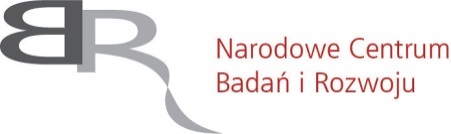 INNORAILInnowacyjny i zestandaryzowany model rozwoju zakupu kolejowego taboru pasażerskiego
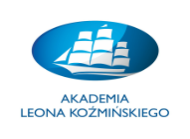 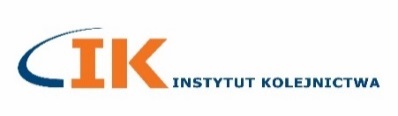 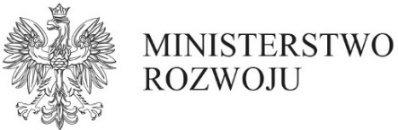 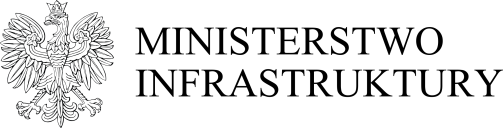 Na torze ku efektywnym procesom zakupowym - czynniki gwarantujące sukces przy zakupie taboru kolejowego
Opracowanie
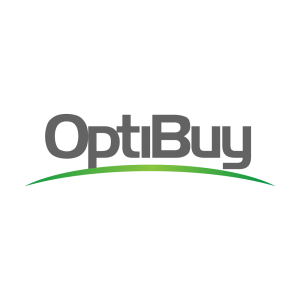 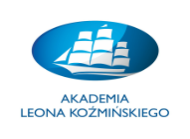 Magdalena Dolna
Mariusz Krzysztoń
Prof. Sebastian Jarzębowski
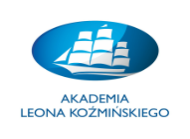 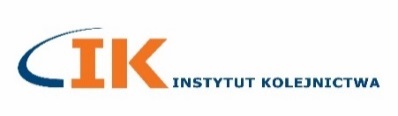 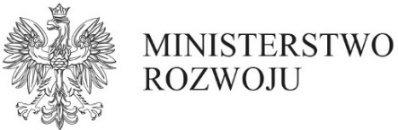 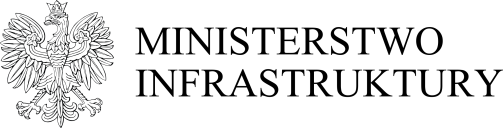 Potrzeba zmian obecnych praktyk
Doświadczenia ostatnich lat w zakresie zakupu, modernizacji oraz eksploatacji taboru kolejowego w Polsce wskazują na istnienie niekorzystnych praktyk i trendów:

Różnorodność modeli pozyskiwania taboru w Polsce, która jest wynikiem ograniczeniem w związku z pozyskiwaniem taboru.
Zakup w reżimie Pzp w trybie przetargu nieograniczonego oraz kryterium ceny jako główny czynnik decyzyjny przy ocenie ofert.
Nadmierne rozdrobnienie zamawianych typów pojazdów co podnosi ich koszty zakupu i eksploatacji – jest to efekt braku ujednoliconych wytycznych, i specyfikacji.
Brak konkurencyjności na rynku przewoźników.
Niedostateczne uwzględnienie aspektów ekonomicznych inwestycji taborowych w całym cyklu życia pojazdu. 
Brak strategii zakupowych u zamawiających.
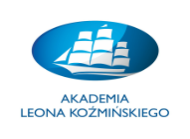 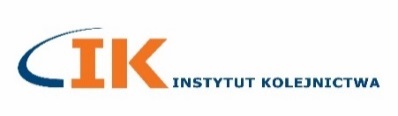 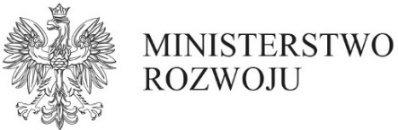 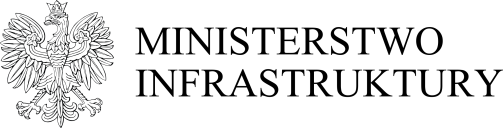 W Polsce zakres i wielkość dofinansowania w dużym stopniu zależą od dostępnych w państwie środków publicznych
Formy finansowania/ pozyskiwania taboru kolejowego:
Dotacje unijne.
Konkursy ogłaszane przez Centrum Unijnych Projektów Taborowych.
Dzierżawa, najem.
Leasing – sporadyczne przypadki.
Kredyty inwestycyjne.
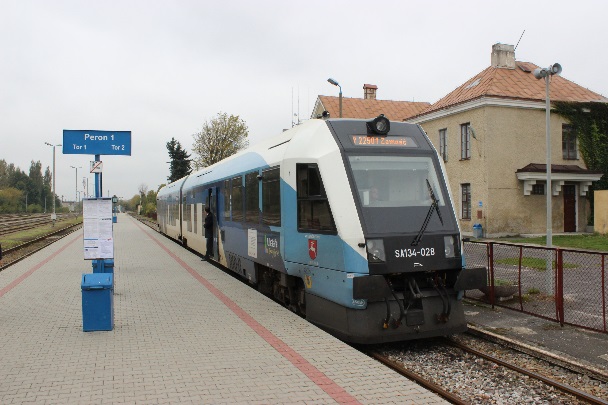 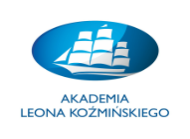 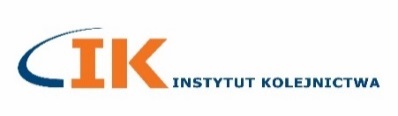 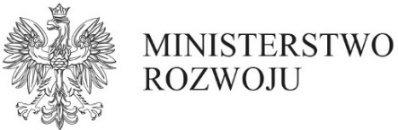 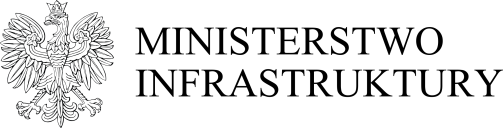 Możliwe do zastosowania na rynku polskim sposobów organizacji zakupów taboru kolejowego
Zwiększenie wykorzystania trybu negocjacyjnego z ogłoszeniem.
Zwiększenie wykorzystania dialogu technicznego oraz analizy rynku.
Zwiększenie wykorzystania trybu partnerstwa innowacyjnego oraz analizy rynku.
Opisy przedmiotu zamówienia powinny skłaniać się ku rozwiązaniom standardowym, modułowym, niezawodnym, łatwo-serwisowalnym, z dostępnymi częściami zamiennymi.
Zawieranie umów ramowych oraz przewidywanie opcji pozwalającej na zakup większej ilości pojazdów w ramach tej samej umowy.
Zawieranie umów na dostawę wraz z utrzymaniem w okresach 30, 40 – letnich czy też przez cały okres życia produktu (LLC – life cycle costs)
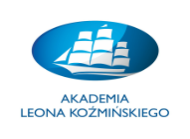 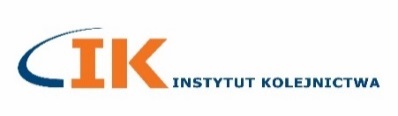 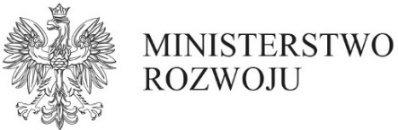 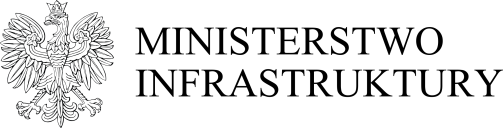 Strategia zakupowa jako narzędzie wspomagające efektywność przeprowadzenia postępowania przetargowego
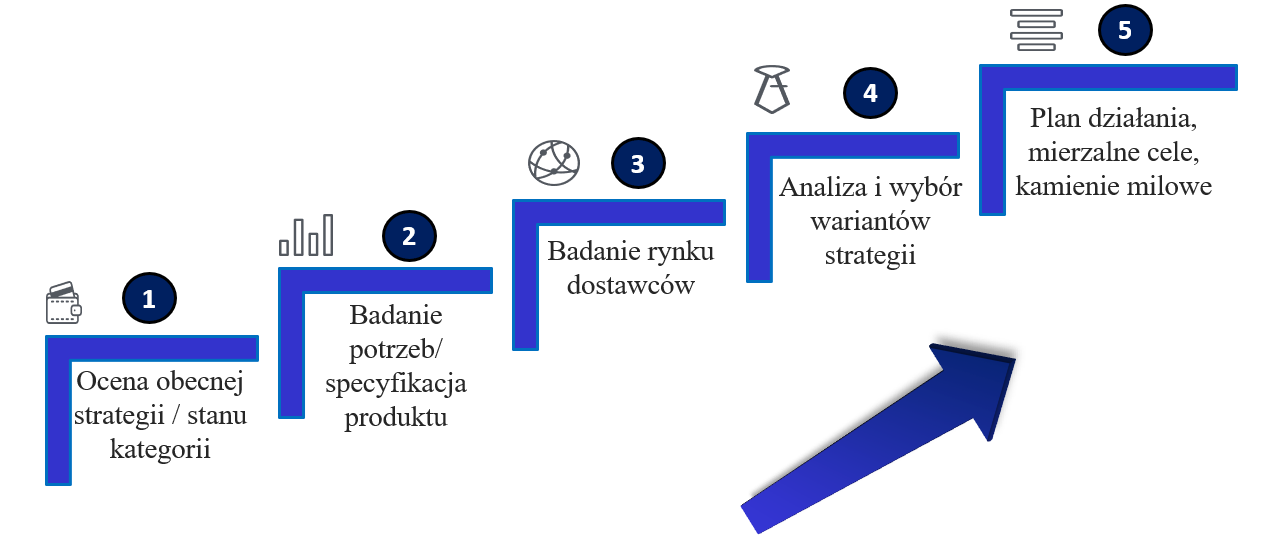 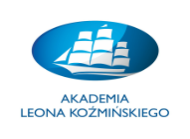 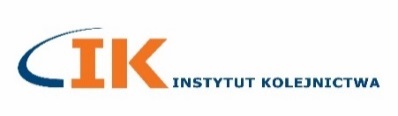 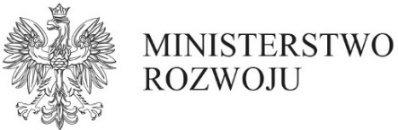 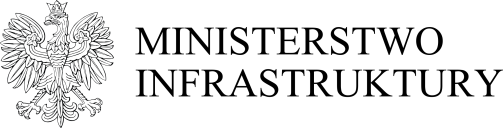 Wnioski z warsztatów przeprowadzonych z producentami taboru kolejowego
Pojazdy autonomiczne
Innowacje to oszczędności
Napędy hybrydowe
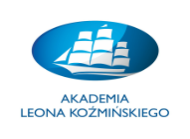 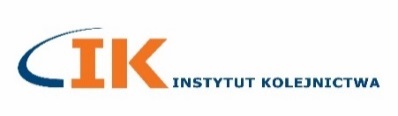 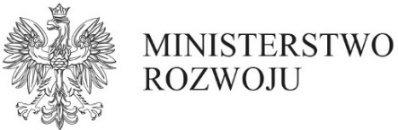 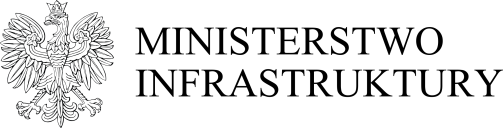 Wnioski z warsztatów przeprowadzonych z producentami taboru kolejowego
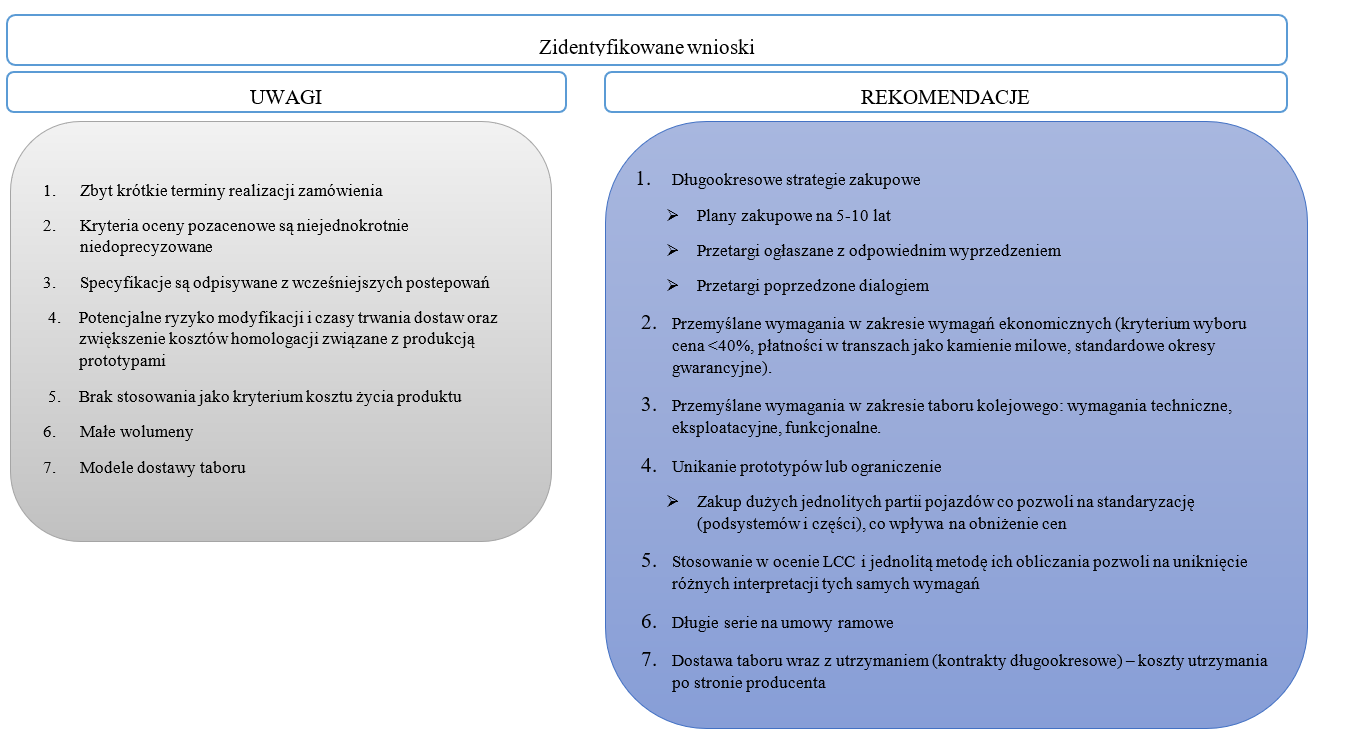 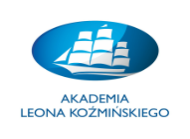 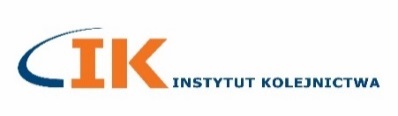 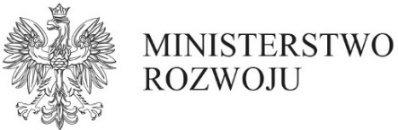 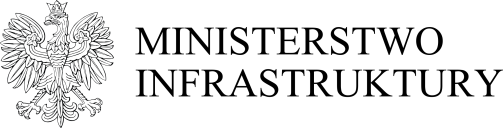 Koncepcja LCC jako czynnik decyzyjny w procesie zakupowym
Struktura kosztów cyklu życia
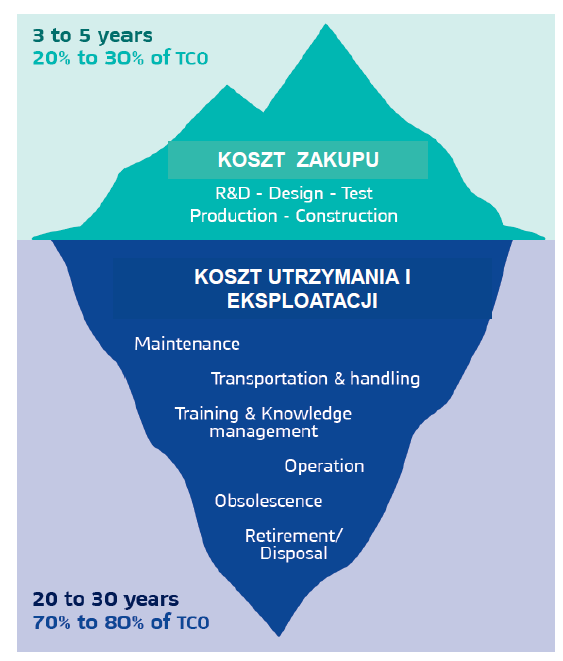 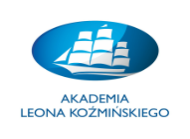 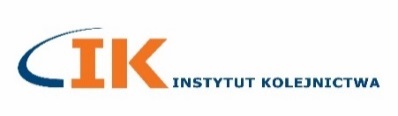 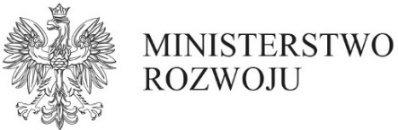 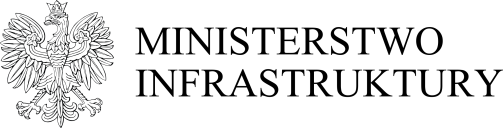 Kryteria oceny ofert w postępowaniu przetargowym
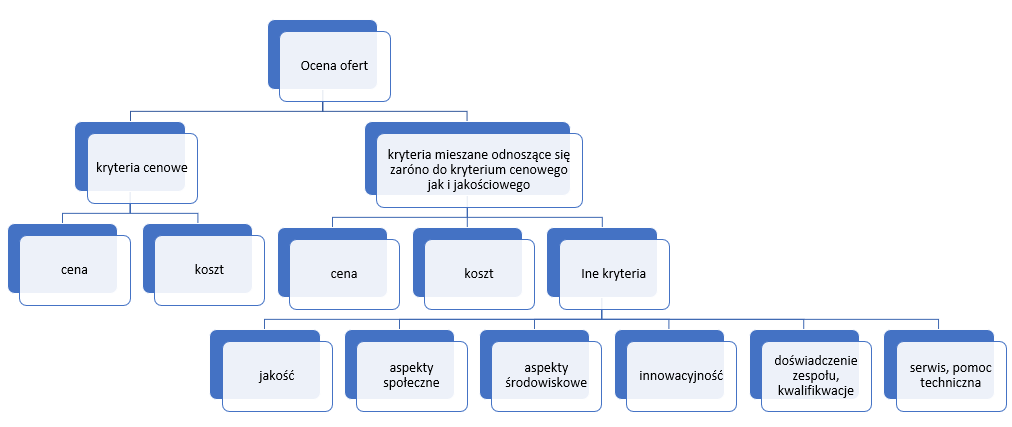 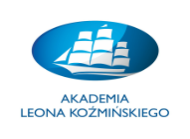 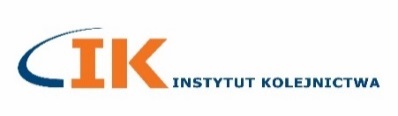 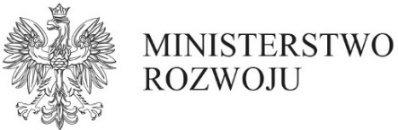 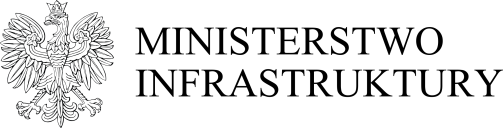 DZIĘKUJĘ ZA UWAGĘ
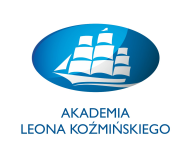 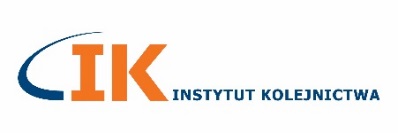 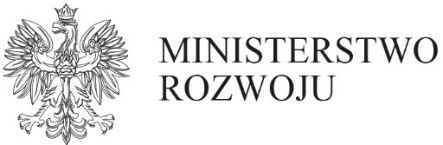 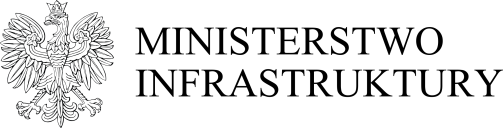